The three samples of identical gas molecules below all have the same internal pressure.  Rank the samples from the lowest to the highest temperature. and add arrows of appropriate size to illustrate the average kinetic energy of the molecules in the samples
Draw a sample of gas that is colder than all three samples.  Explain why you are sure it is colder.
STP
Standard Temperature and Pressure 

				1.00 atm and 0 °C
Temperature and Volume
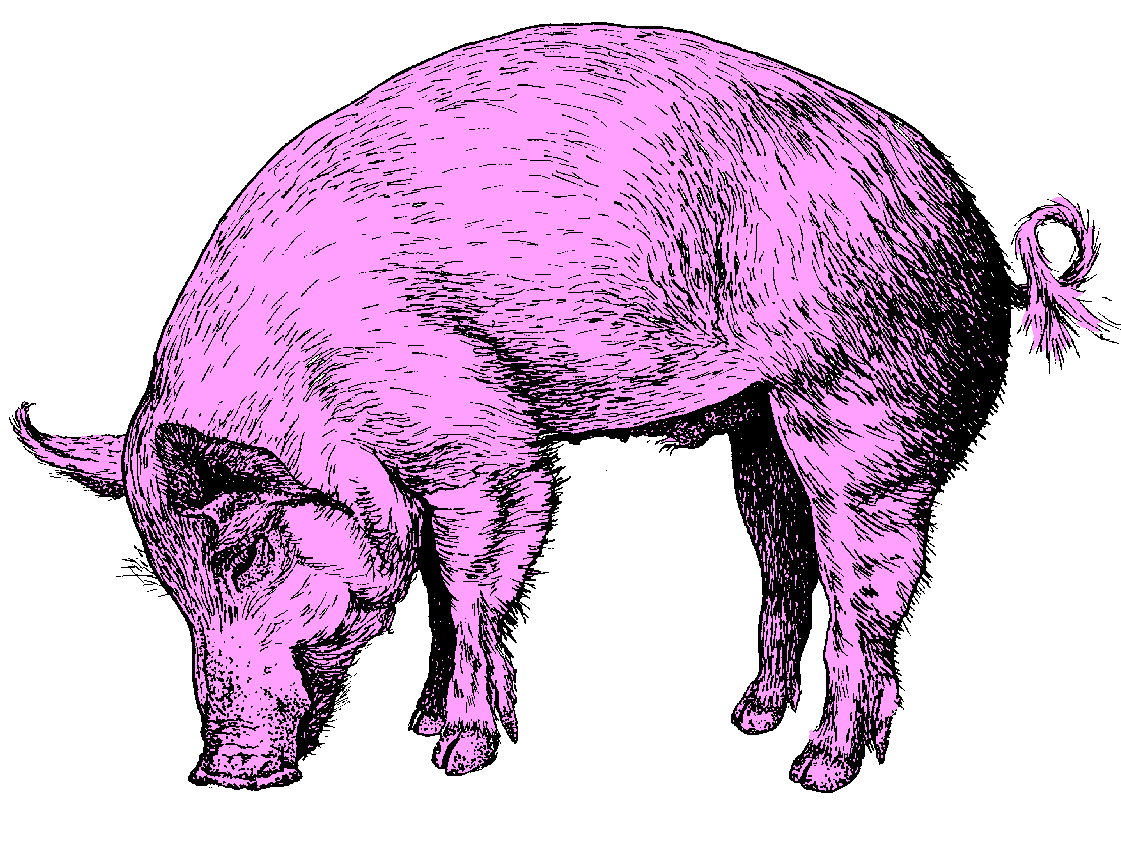 T
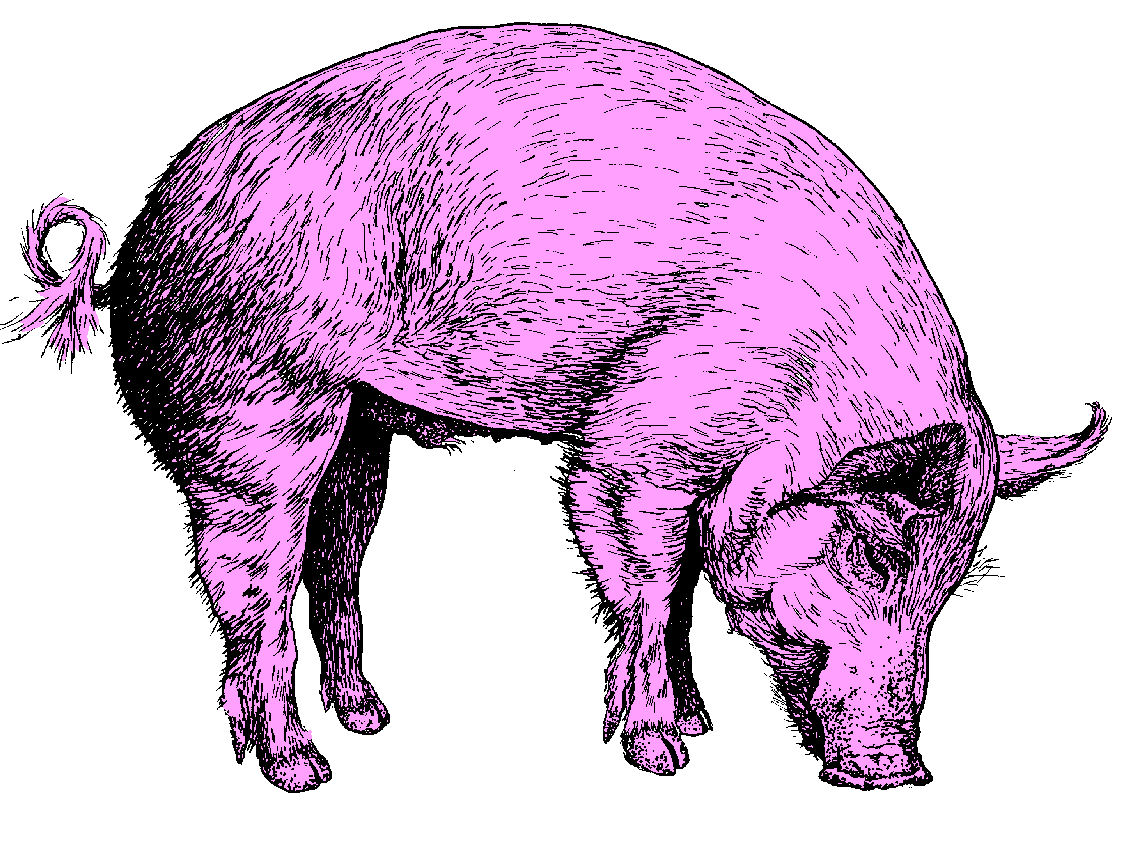 V
DIRECT PROPORTIONS
As one variable goes
	up, so does the other!

Produces a straight
	line graph…

Dividing the one variable
	by the other
	equals a constant.
V1    		 V2
T1      		T2
=
YES!!!
Charles’s Law:  V and T
For two conditions, Charles’s law is written
		V1    =  V2        (P and n constant)
             T1         T2

Rearrange Charles’s law to solve for V2 gives
5
Learning Check
Solve Charles’s law expression for T2.

	V1    =    V2
	T1          T2
6
Solution
Solve Charles’s law expression for T2.
	V1        =   V2
	T1             T2

Cross multiply to give: 
	V1T2     =   V2T1

Solve for T2 by dividing through by V1:
	V1T2      =	V2T1       so   T2  =T1  x V2   
  	  V1		  V1			       V1
7
Calculations Using Charles’s Law
A balloon has a volume of 785 mL at 21°C. If the temperature drops to 0°C, what is the new volume of the balloon (P constant)?
8
Calculations Using Charles’s Law
A balloon has a volume of 785 mL at 21°C. If the temperature drops to 0°C, what is the new volume of the balloon (P constant)? 

Conditions 1	     		Conditions 2      Know     	Predict
V1 = 785 mL	     V2 = ?	      	     V decreases
T1 = 21 °C 	     T2 = 0 °C
     = 294 K              = 273 K       T  decreases
Be sure to use the Kelvin (K) temperature in gas
calculations.
9
Calculations Using Charles’s Law (continued)
STEP 2  Solve Charles’s law for V2:
    	V1   	=  V2
     	 T1           T2

    	V2  	=  V1  T2
	                T1
			Temperature factor
	                           decreases T

    STEP 3  Set up calculation with data:
    	V2   =   785 mL( 273 K )  = 729 mL
						294 K
10
Learning Check
A sample of oxygen gas has a volume of 420 mL at a temperature of 18 °C. At what temperature (in °C) will the volume of the oxygen be 640 mL (P and n constant)?
1)  443 °C	
2) 170 °C       
3)  –82 °C
11
Practice problem
The volume of a balloon is 2.45 L when at a temperature of 273 K.  What happens to the volume when the temperature is raised to 325K?

Given:
V1= 2.45L
T1= 273 K
V2= ?
T2 = 325 K
V2 =  2.45 L (325K)  =                             	        273 K
V1          V2
T1           T2
V2        V2 T1 
	          T2
=
=
Avogadro’s Law:
States that the volume of a gas is directly related to the number of moles (n) of gas

Temperature and Pressure are held constant
V1         V2
n1           n2
=
Practice problem
59.5 L of a gas is known to contain 2.55 mol. If the amount of gas is increased to 7.83 mol, what new volume will result (at an unchanged temperature and pressure)? 


V1= 59.5 L
n1= 2.55 mol
V2= ???
n2 = 7.83 mol
V1          V2
n1           n2
=
Think about the four laws that we have learned:
Boyle’s
Charles’
Gay-Lussac’s
Avogadro’s
Try to write an algebraic equation that best combines all f the relationships you have identified among, P,V,T, and n.
Putting the pieces together
The Combined Gas Law Deals with the situation where only the number of molecules stays constant. 

 P1 x V1 =  P2 x V2 	 T1			      T2

Lets us figure out one thing when two of the others change.
A little review
Combined Gas Law
Which is a direct relationship?
Which is inverse?
P1V1 = P2V2
T1       T2
Combined
A gas at STP occupies 28 cm3 of space.  If the pressure changes to 3.8 atm and the temperature increases to 203oC, find the new volume in mL.
P1V1   =  P2V2     V2 =  P1V1n2T2 
 n1T1       n2T2		    n1T1P2 .
								
V2 =  (1atm)(0.028L)(n2)(476K) .
			                 (n1)(273K)(3.8atm)
V2 =  0.0128 L = 13 mL
Combined
The Combined Gas Law
When measured at STP, a quantity of gas has a volume of 500. L.  What volume will it occupy at 0 oC and 93.3 kPa?
P1 =  1.00 atm
T1 =  273 K
V1 =  500 L
P2 =  93.3 kPa= 0.921atm
T2 =  0 oC + 273  =  273 K
V2 =  ?
V2  =  543 L
Examples
A 15 L cylinder of gas at 4.8 atm pressure at 25ºC is heated to 75ºC and compressed to  17 atm. What is the new volume?
Examples
If 6.2 L of gas at 723 mm Hg at 21ºC is compressed to 2.2 L at 4117 mm Hg, what is the temperature of the gas?
PV
= R
n
T
PV
=nRT
Ideal gas law
IF WE COMBINE ALL OF THE LAWS TOGETHER INCLUDING AVOGADRO’S LAW MENTIONED EARLIER WE GET:
WHERE R IS THE UNIVERSAL GAS CONSTANT
NORMALLY
WRITTEN AS
Ideal Gas Law
PV = nRT
P = pressure
V = volume
n = number of moles
R = universal gas constant = 

	
T = temperature
0.08206 L *atm
	         mol*K
Argon is an inert gas used in lightbulbs to retard the vaporization of the filament.  A certain lightbulb containing argon at 1.20 atm, temperature of 18.0 0C, and a volume of 0.500L.  How many moles of argon are present in the lamp? Grams?
PV = nRT
Given:
P = 1.20 atm
T = 18.0°C
R = 0.08206 L*atm
	     	K*mol
V = 0.500L
Need to rearrange to solve for n:
	PV = n
RT
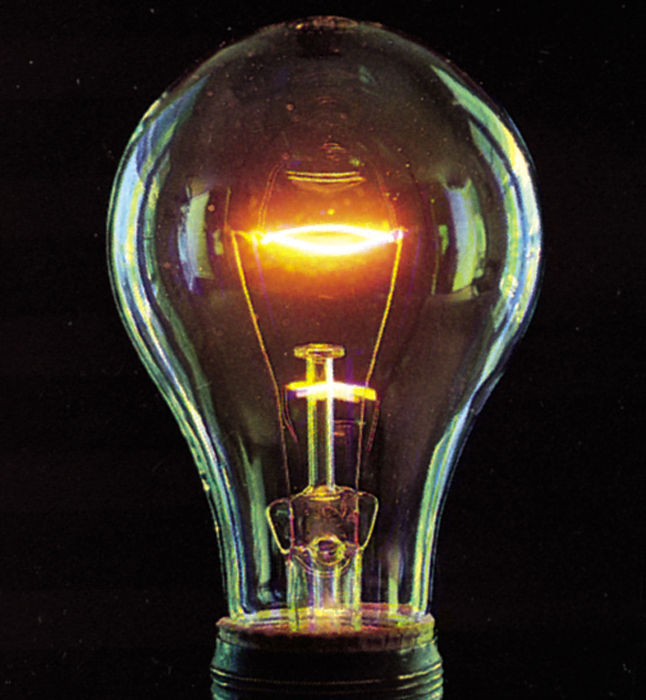 (1.20 atm)(0.500L) 				= n
(0.08206 L*atm/mol*K)(291K)
= 0.0251 mol Ar
L•atm
0.08206
mol•K
What volume does 9.45g 
of C2H2 occupy at STP?
1atm
P 
R 
?
V 
T 
273K
n 
9.45g C2H2
= .3635 mol C2H2
L•atm
mol•K
(0.08206         )
V = nRT
	  P
(273K)
(.3635mol)
V
=
(1.00 atm)
V = 8.13L